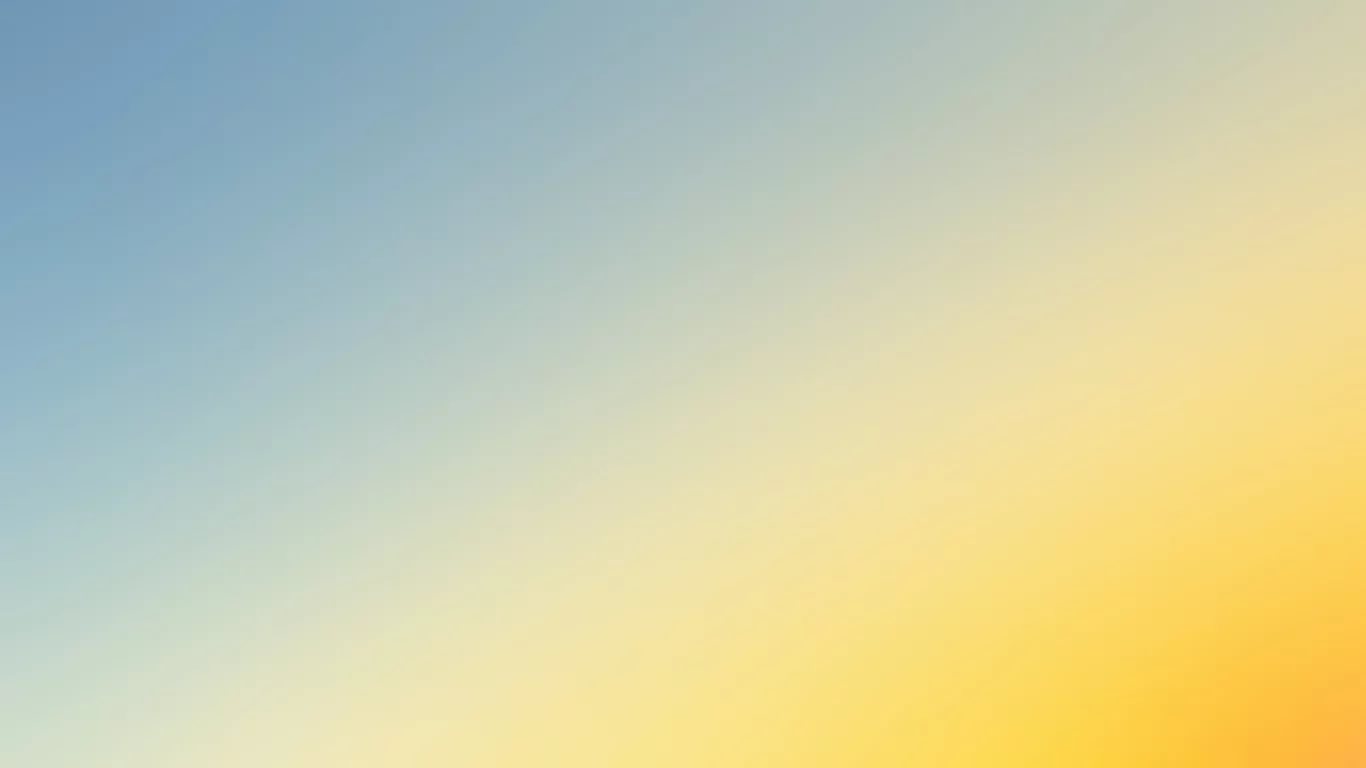 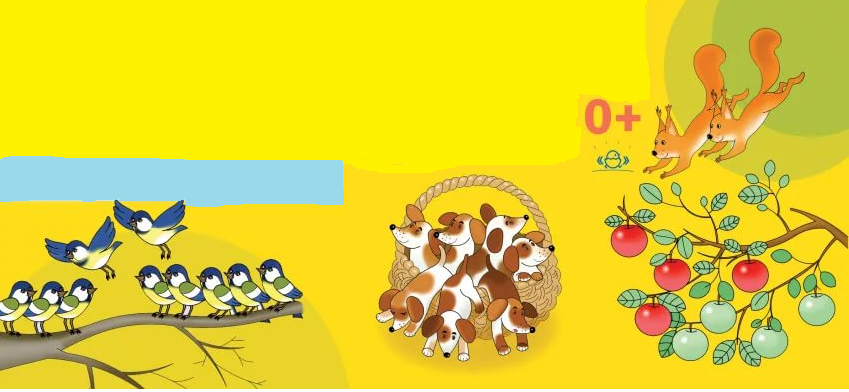 ЗАДАЧИ
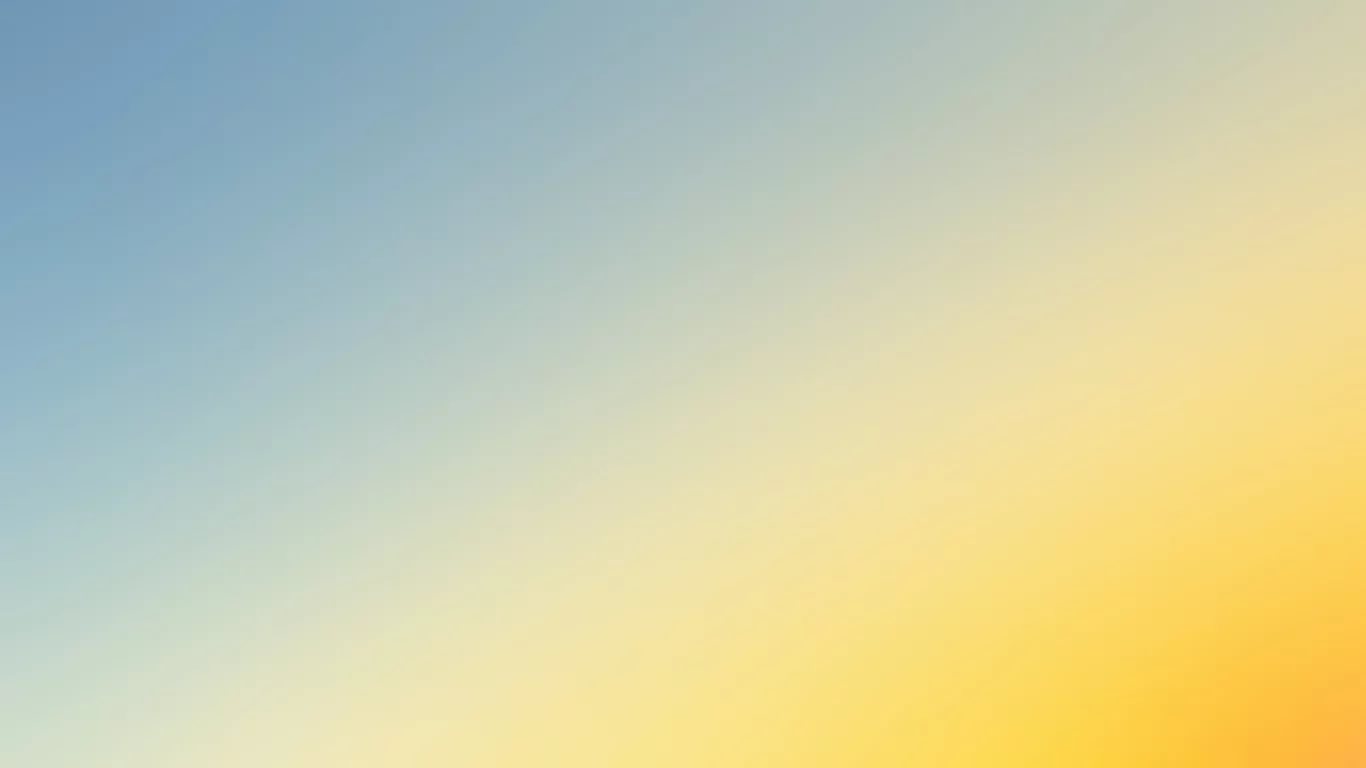 Цель: 
развивать у детей познавательную математическую активность
закреплять знания структуры задачи – «условие, вопрос, решение, ответ»
закреплять знания арифметических знаков «+», «-», «=«
предложить детям составить задачи по слайдам
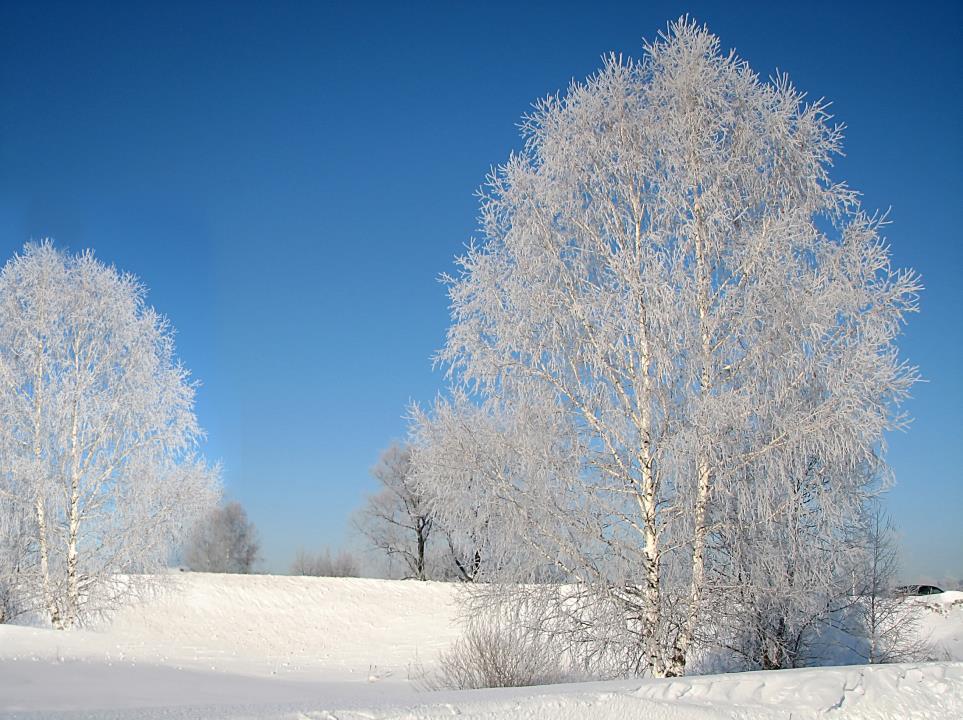 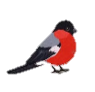 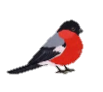 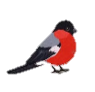 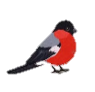 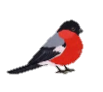 3 + 1 = 4
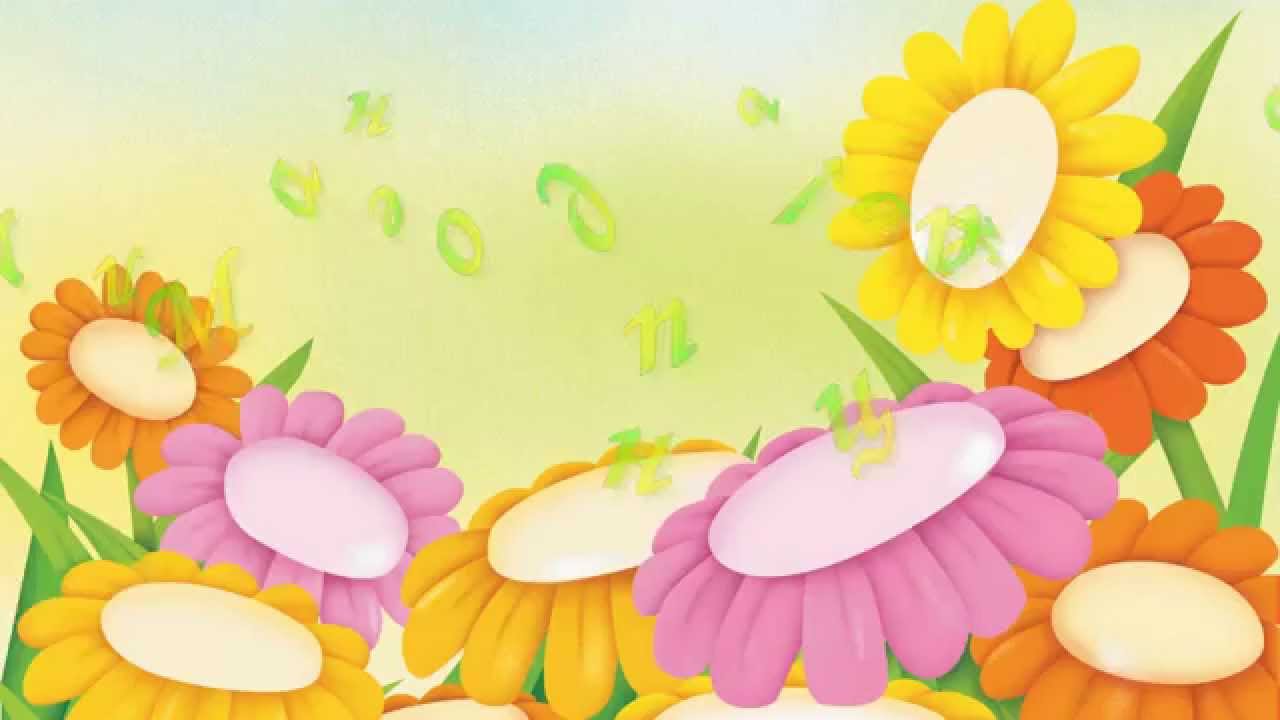 4 - 1 = 3
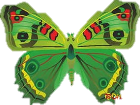 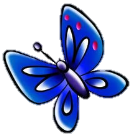 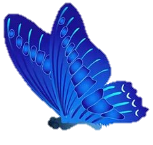 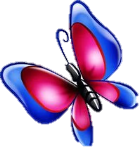 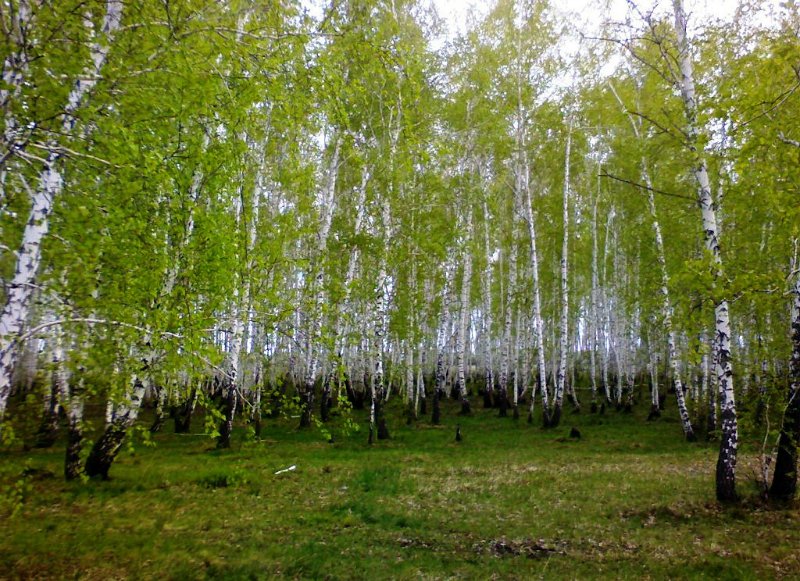 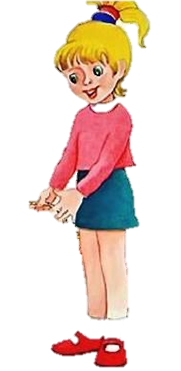 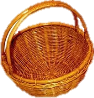 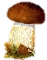 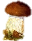 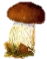 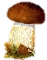 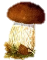 5 - 2 = 3
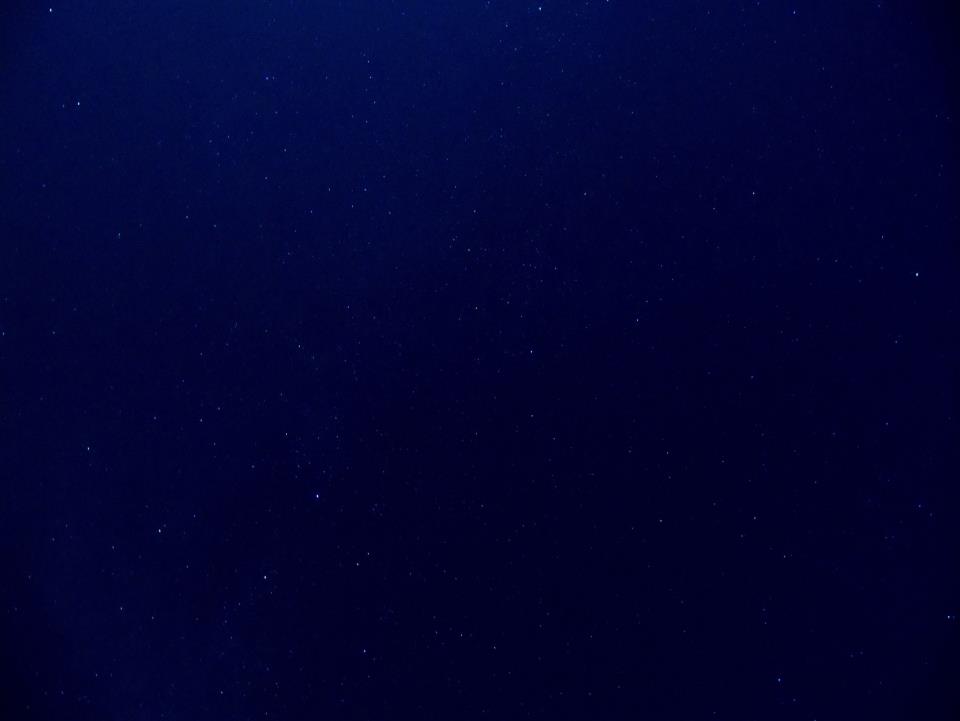 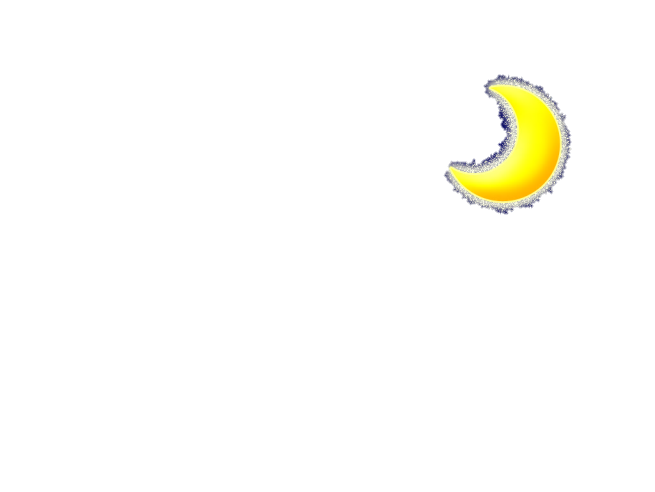 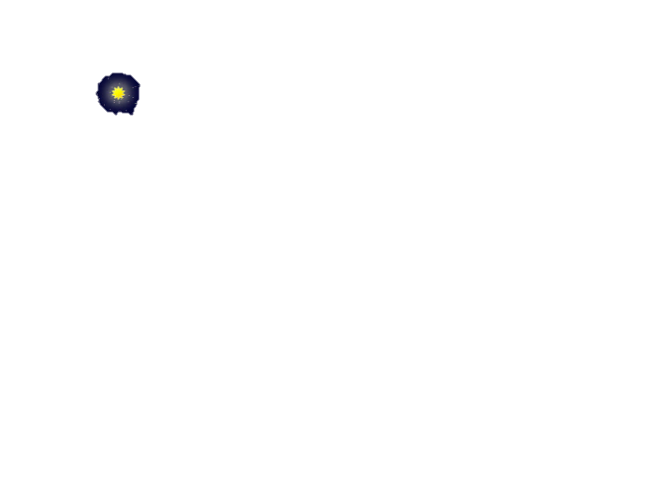 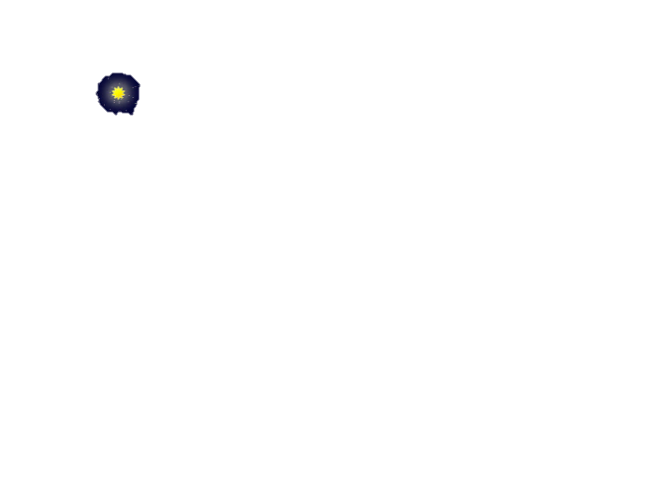 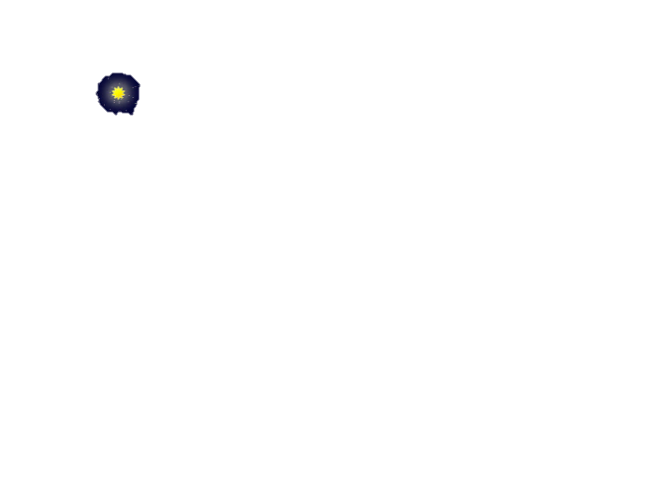 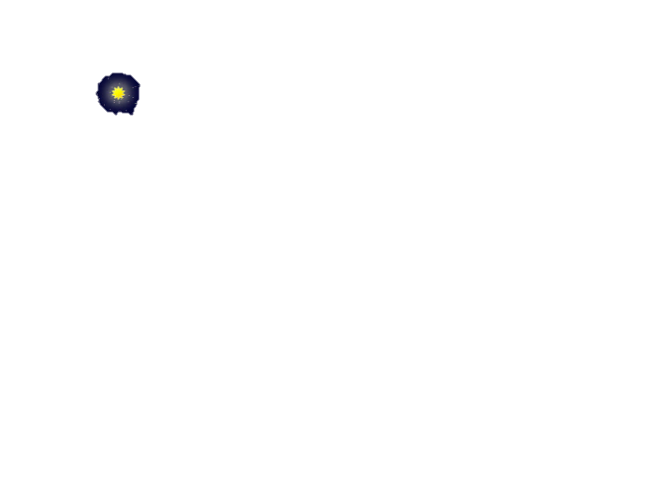 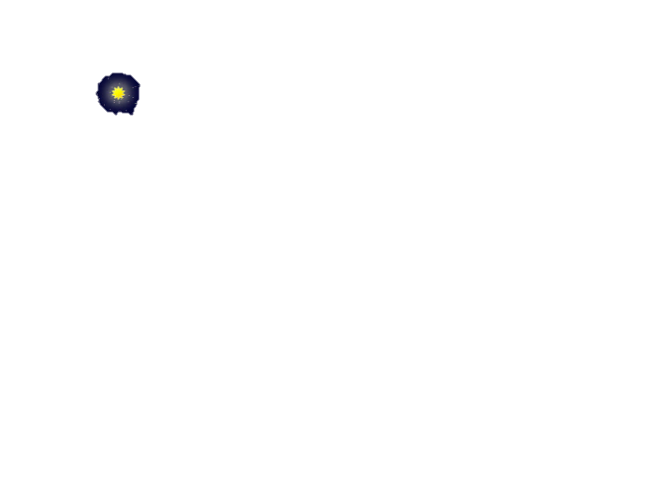 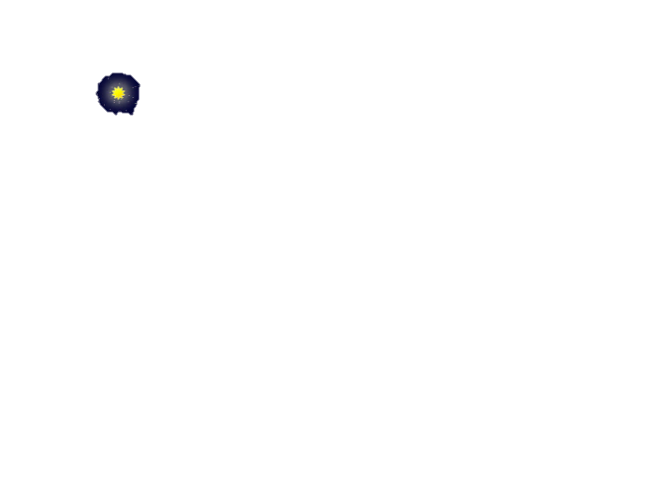 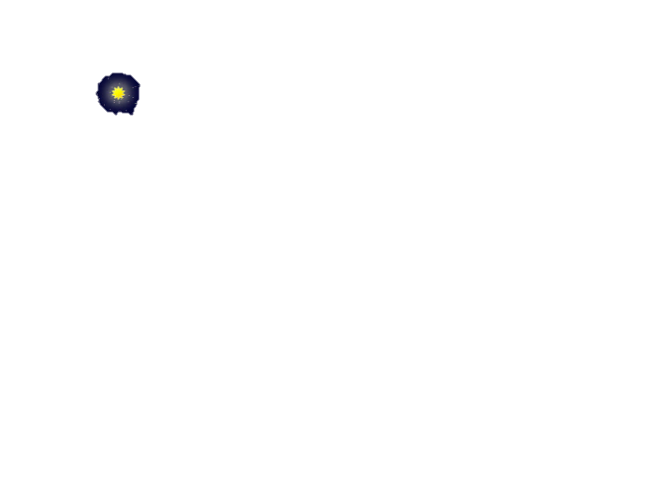 7 – 3 = 4
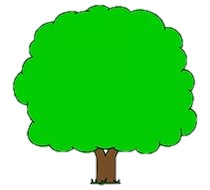 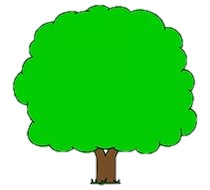 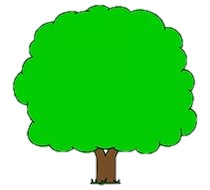 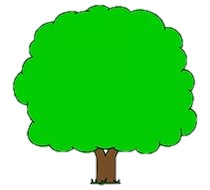 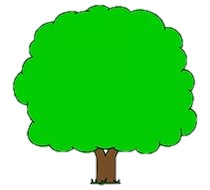 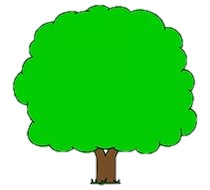 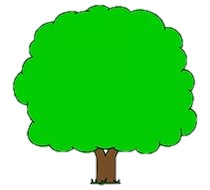 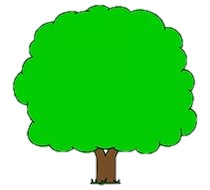 5 - 3 = 2
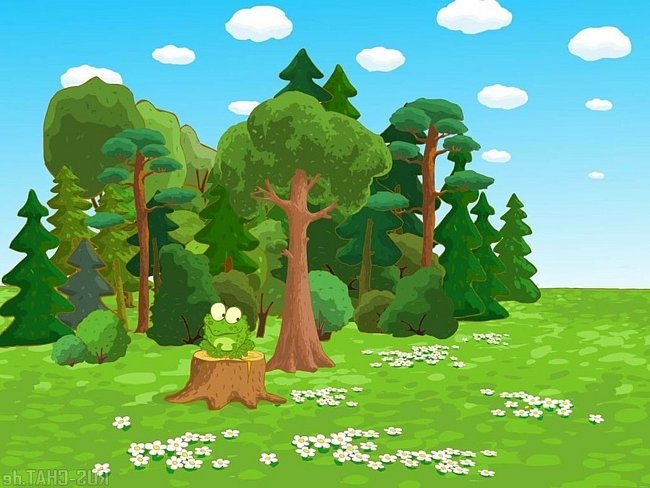 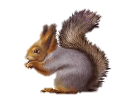 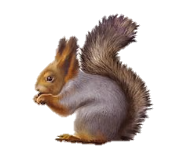 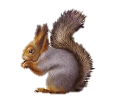 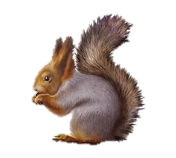 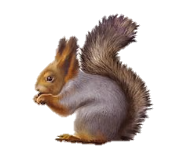 3 + 2 = 5
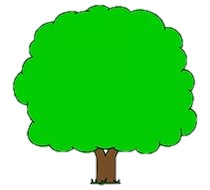 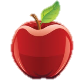 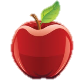 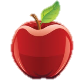 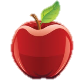 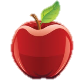 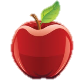 6 - 3 = 3
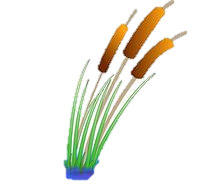 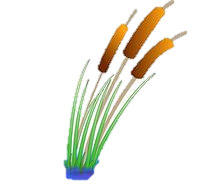 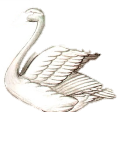 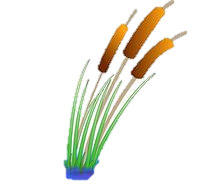 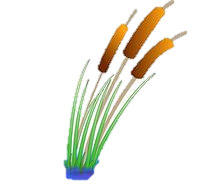 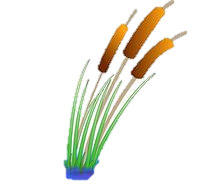 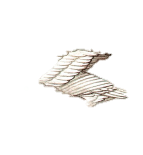 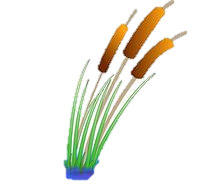 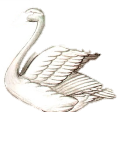 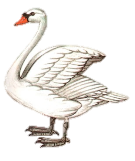 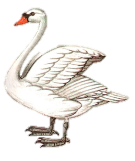 5 - 2 = 3
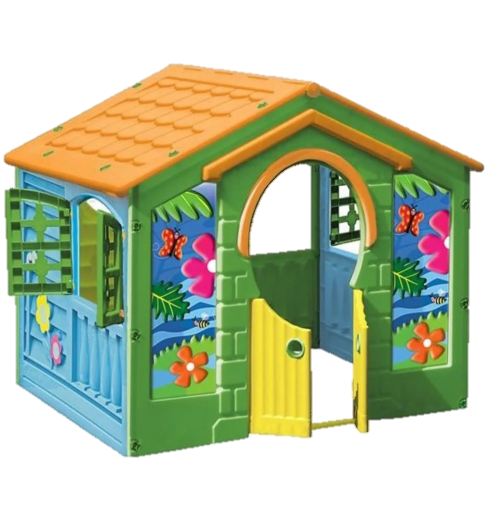 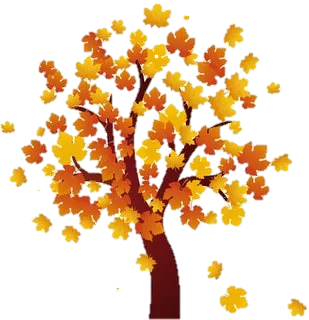 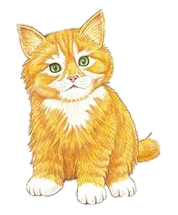 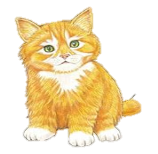 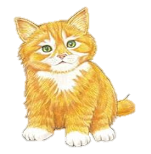 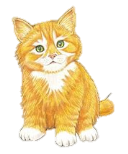 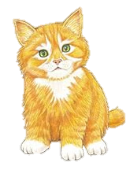 4 + 1 = 5
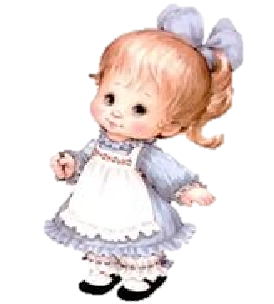 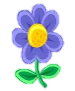 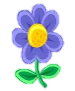 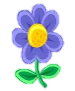 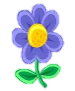 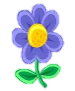 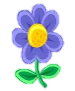 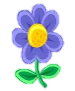 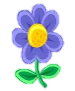 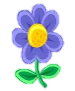 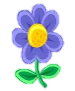 9 - 3 = 6